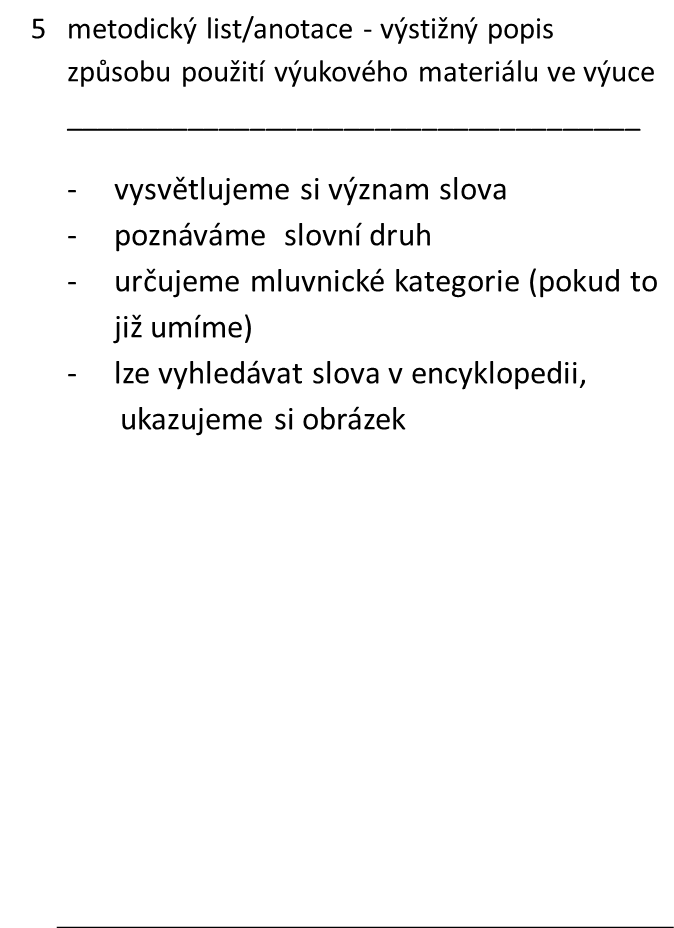 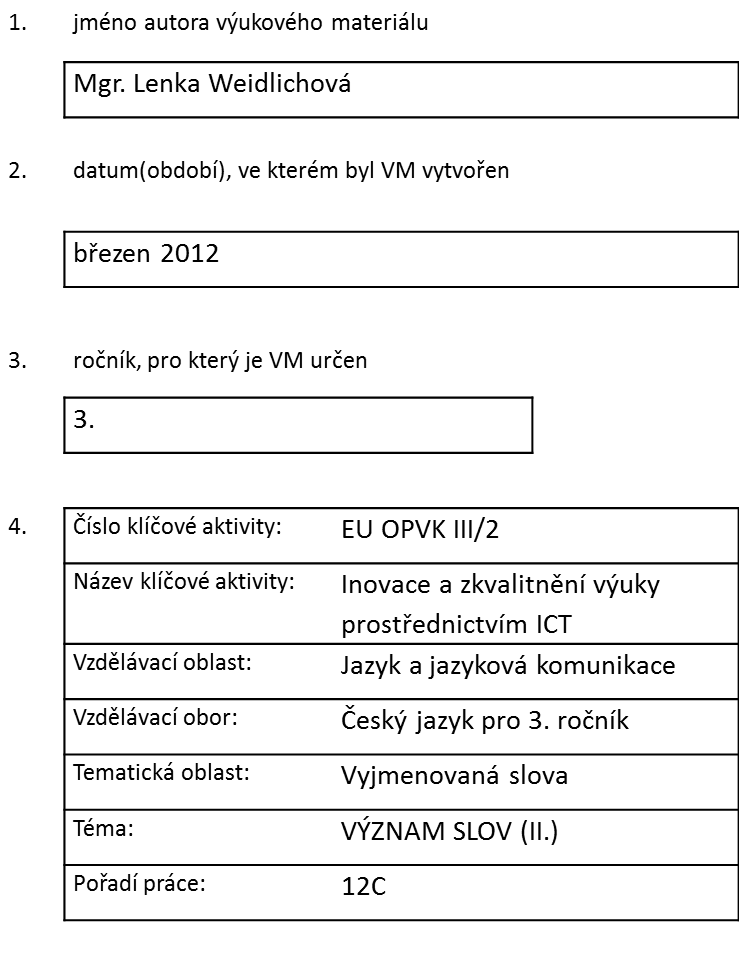 ?
?
?
?
CO JE TO M_HULE?
A
B
C
SPRÁVNÁ ODPOVĚĎ
A
Přezdívka známé české herečky a zpěvačky Mahuleny Bočanové.
B
Kruhoústí rybovití obratlovci úhořovitého těla.
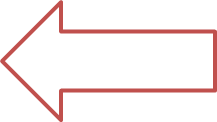 C
Zastaralé označení pro sněhule.
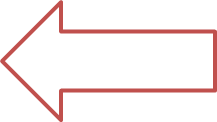 CO JE TO MIHULE?
B
Kruhoústí rybovití obratlovci úhořovitého těla.
HLAVNÍ MENU
CO JSOU TO L_Ž_NY?
A
B
C
SPRÁVNÁ ODPOVĚĎ
A
Synonymum ke slovu lyže.
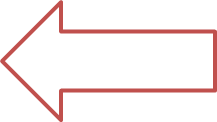 B
Slovo ližiny s i po l nic neznamená. Správně je slovo lyžiny.
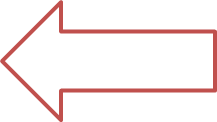 C
Kolejnice; dřevěné či kovové trámce sloužící k posunu břemen.
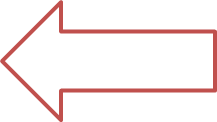 CO JSOU TO LIŽINY?
Kolejnice; dřevěné či kovové trámce sloužící k posunu břemen.
C
HLAVNÍ MENU
CO JE TO CHROP_NĚ?
A
B
C
SPRÁVNÁ ODPOVĚĎ
A
Chropyně je bohyně chrápání.
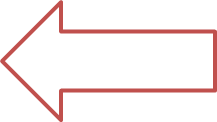 B
Samice od prasete.
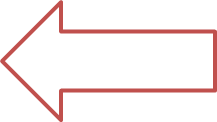 C
Jméno města na Moravě, pochází        z nářečného chrapat (tlouci, bouchat). Podle pověsti se zde narodil král Ječmínek.
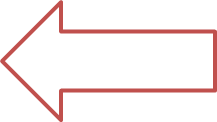 CO JE TO CHROPYNĚ?
C
Jméno města na Moravě, pochází z nářečného chrapat (tlouci, bouchat). Podle pověsti se zde narodil král Ječmínek.
HLAVNÍ MENU
CO JSOU P_ŠELY?
C
A
B
SPRÁVNÁ ODPOVĚĎ
A
Město ve Středočeském kraji. V okrese Benešov. Dominantou města je Loretánská kaple od níž je překrásný výhled na Posázaví.
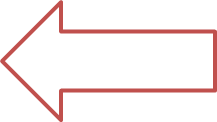 B
Staročeské slovo pro slovo ‚,pištět‘‘.
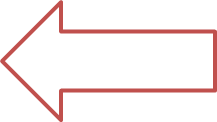 C
Jehličnaté stromy v Kanadě.
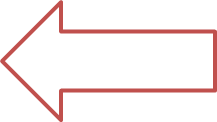 A
Město ve Středočeském kraji. V okrese Benešov. Dominantou města je Loretánská kaple od níž je překrásný výhled na Posázaví.
HLAVNÍ MENU